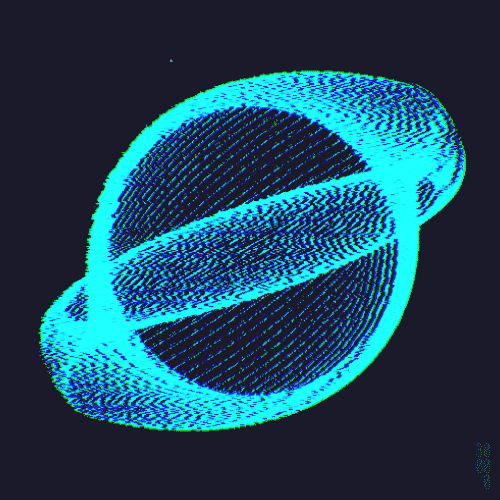 Sphere of Relationship
I – WE - GOD
Life Skill Sessions
BOSCO ITS, 08-10-2022
Society
In between 
Generation Gap(s)
Social Generation Theory
Action Item - 1
Know 
your Generation 
and Others’
world war 1, world war 2, korean war, vietnam war, cold war, Web 1.0, Web 2.0, war on terror
Micro-Perspectives
I: My Self
WE: Others and My Self
GOD: God, Everything and My Self



An input in 11th standard (Tamil formative education)
Christian Psychology: What I am?
I am made up of…
BODY 
SOUL = (Memory) + (Understanding) + (Will)
and
SPIRIT (Life itself)
<My Identity: Body + Soul + Spirit>
Body & Soul gets Corrupt…
We help corrupting one’s own and others’ Soul…
(memory, understanding, will)
Through Relational, Social, Scientific, Media, Money Influences…

For example… >>
Relation to Self (our small “i”)
What is that TENSION or Hatred? (கடுப்பு “Kaduppu”) It could mean only these…
Pride, Laziness, Gluttony, Lust, Avarice, Envy and Anger

From contrary Moods, Emotions, Feelings, Passions…

Called Vices. And Vices are…
Anger / Wrath
Envy
Pride
Lust
Gluttony
Avarice / Greed
Laziness
Click on image>
Vicious Vice Circle…
We are caught in Vice World

[Sin, Sinners, Sinfulness]
Virtues are puts-off
Rather, I can choose to be…
OUR REAL WANTS
Our small “i” of Vices vs Virtues
OUR REAL WANTS
https://www.catholictamil.com
Greater “I” – Cardinal Virtues
Faith - பற்றுறுதி / விசுவாசம்
Hope - நம்பிக்கை
Love - அன்பு
OUR REAL NEEDS
Gifts of the Holy Spirit (inner strength)
Wisdom - ஞானம்
Understanding - புத்தி / அறிவாற்றல்
Knowledge – அறிவு
Counsel – விமரிசை
Fortitude – திடம்
Piety – பக்தி
Fear of God - தெய்வபயம்
Putting illustratively….
Wisdom
Understanding
Knowledge
Counsel
Fortitude
Piety
Fear of God
The WE
“Others” and “Me”

Everything begins with WE.
Including
Vices & Virtues
Needs & Fulfilments
Meta-Perspectives
“I” – the “Me” in three forms of Living
Family
Community
Society
Church - Communion (of living and dead)
Sphere of Relationship
Me, Family, Community and Society / Church (to a catholic, Church is The Society)
“Not a sphere of selfishness” (e.g. Business Community, Moneyed Family, Political Gang)
“Not a sphere of exclusivism” (e.g. religion, caste, race, color, economic class, culture)
“Not sphere of scientific abstracts” (e.g. “Generation Alpha)”
Families – Personal Co-existence
basis of marriage
Monogamous - a man married only one woman at a time
Polygamous - a man marries many women & vice versa

basis of authority
Matriarchal -  mother is considered the head of the family
Patriarchal - head of a family is a male

basis of structure
Nuclear -  there lives a husband along with his wife and children
Extended - grandparents, parents, and children living together
Source: https://www.sociologygroup.com/family-types
Communities – Social Co-existence
Common binders – shared…
Interest
Actions
Place
Practice
Circumstance

Source: https://www.thelifevirtue.com/types-of-community
Community: n number categories
Family - Personal
Community – Social / Public
Place of Work (workplace community)
Place of Worship (parish community)
Place of Care/Service (professional)
Sacred – Secular Divide (Church) in families
Patron – Client Divide (Professional / State) in society

There are no Sacred Families – failed experiments.
Situating Yourself in Society
Belongingness
To a Family
To a Community
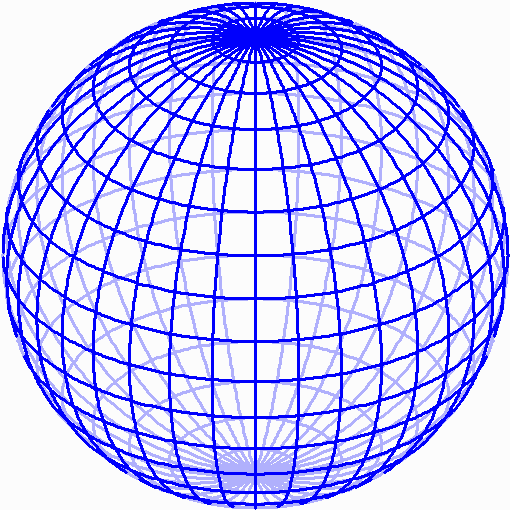 Neighborhood World…
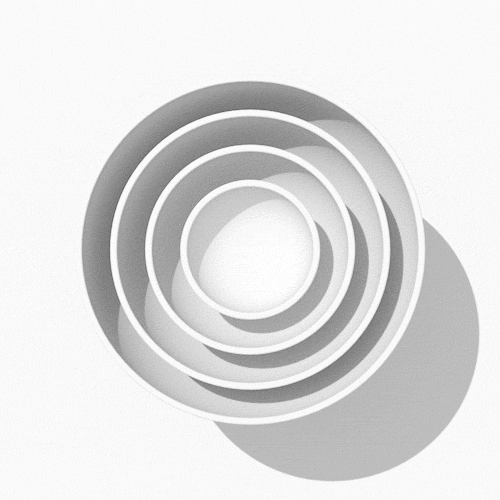 Tells who you can be…
We are Known & Not Known
God is all
Life is our Response to God
Life is Footprint of God
Life is FROM God - living/good/almighty/unchanging
Life’s Destiny is God – “we go back to God”
Community for…
Humans
Technologies
Education to narrow all divides
Empower right persons for right purposes
Inclusive and Participatory Culture
Minimalism
Realistic Lifestyle 
Freedom
Justice and Peace
Care for neighbors
Completion I-WE-GOD
God’s Wrath is
JUSTICE

God’s Grace is
LOVE in Jesus
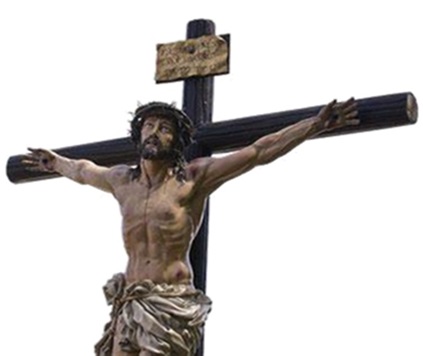 Do not take God for granted.
Our Action Items
Recap
Me is formed by relationship with Others and God
We are known, loved, cared, fulfilled
Our humanity is participative
Can’t take God for granted
Life is to serve in freedom
Personal-Global Issues
My Follow-up
Thank You
© 2022
BOSCO INFOTECH SERVICES
Don Bosco Center, Guezou Nagar
Athanavur, Yelagiri Hills, Tirupattur District
Tamil Nadu 635853, INDIA
Prepared by James VM (jamesvmbics@Hotmail.com)